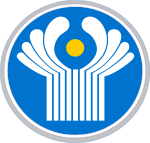 Бишкекский  филиал  МИМРД  МПА  СНГ 

Молодежная политика в 
Кыргызстане





БИШКЕК
17 ноября  2017 год
Участие молодежи в избирательных процессах на примере выборов Президента КР
Согласно данным Нацстатком:
Количество граждан КР старше 18 лет - 3,876,985 чел.
Количество избирателей - 3,025,770 чел.  
В том числе по полу;  мужчин - 1,424,873
                                         женщин – 1,600,897

По возрасту;  18 лет – 53,292 чел. (2%)
                          19-30 лет – 998,066 чел. (33%)
                          31-45 лет – 906,760 чел. (30%)
                          46-60 – 723,419 чел. (24%)
                          61 лет и старше  - 344,233 чел. (11%)
Участие молодежи в общественно-политической 
жизни страны
Новиков А.Э. – 1987 г.р., министр экономики КР;
Мамашова А.Т. – 1988 г.р., депутат ЖК КР;
Акаев Ж.К. – 1986 г.р., депутат ЖК КР;
Касымалиева А.К. – 1984 г.р., депутат ЖК КР;
Догоев Д.Д. – 1986 г.р., Председатель ГРС при ПКР;
Мусаев К.А. – 1986 г.р., председатель Государственной судебно-экспертной службы;
Мамытова Л.У. – 1985 г.р., заместитель министра труда и социального развития КР;
Укубаев Э.А. - 1987 г.р., заведующий сектором недропользования АПКР;
Эсенгул уулу Чынгыз . - 1987 г.р., заведующий отделом по связям с общественностью и СМИ
 Эргешова А.Р. - 1984 г.р., заместитель заведующий отделом образования, культуры и спорта АПКР;
Беделбаев Н.А. - 1984 г.р., заместитель генерального директора ОАО «Северэлектро
Решение выявленных проблем требует использования новых подходов, в том числе основанных на проектно-целевой модели.

           Государственная молодежная политика в Кыргызской Республике будет реализовываться через создание социально-экономических, правовых и других условий для становления, самореализации молодых граждан и защиты их интересов.

           Главной движущей силой в этом процессе будет уполномоченный орган, а основным партнером – молодежные группы, организации и активисты.
Спасибо 
за внимание!



Бишкекский  филиал  МИМРД  МПА  СНГ
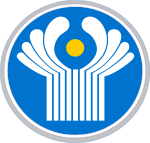